Муниципальное казенное общеобразовательное учреждение Находкинская школа-интернат начального общего образования
Осторожно, 
ледостав!
Октябрь, 2018
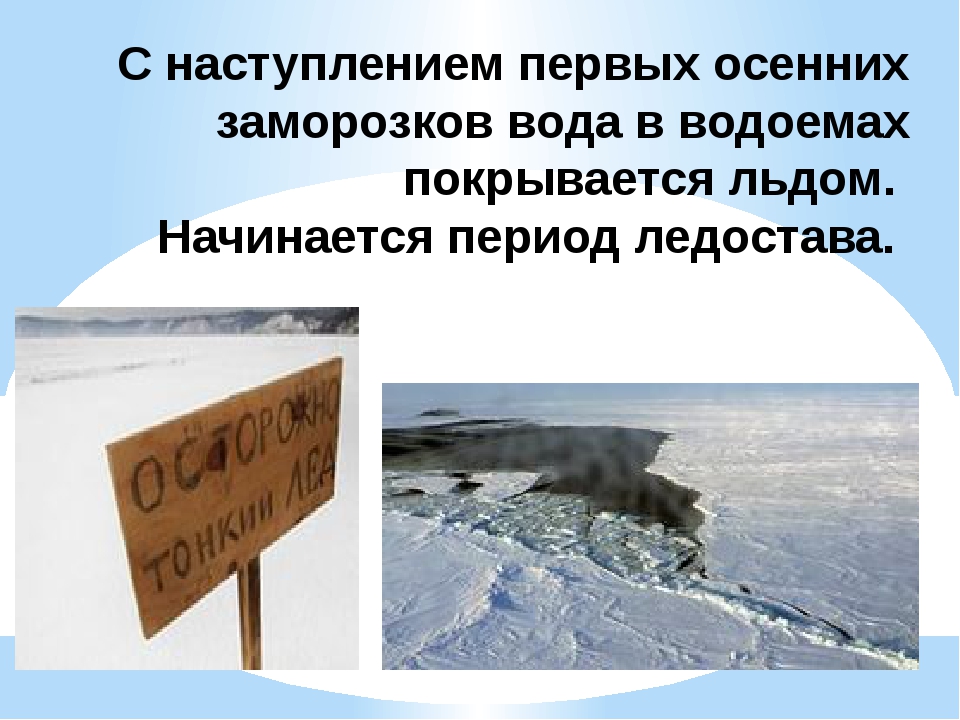 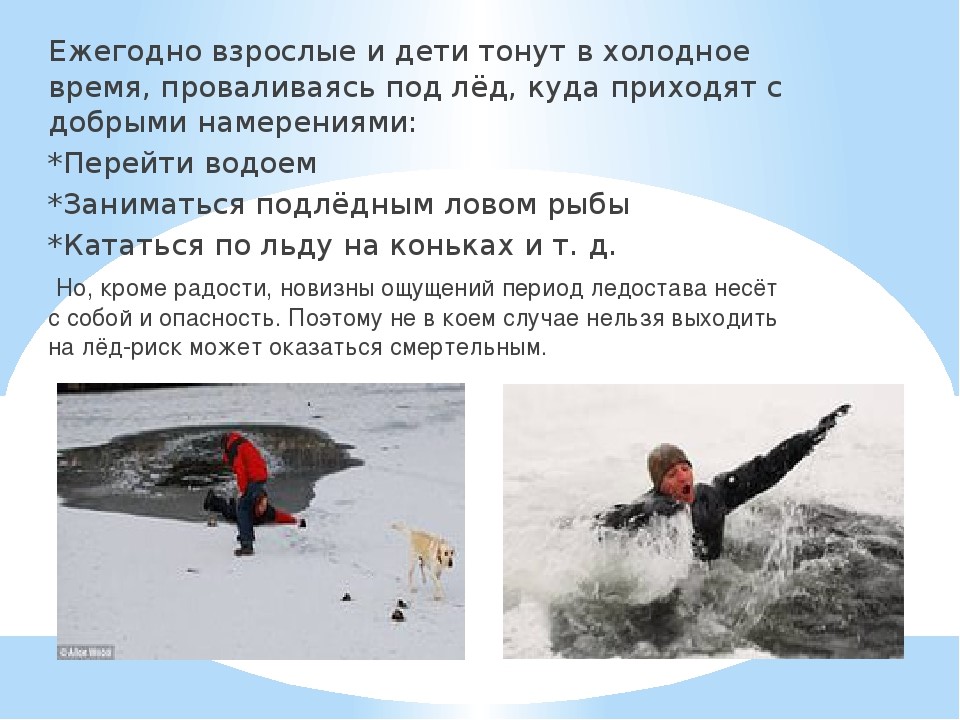 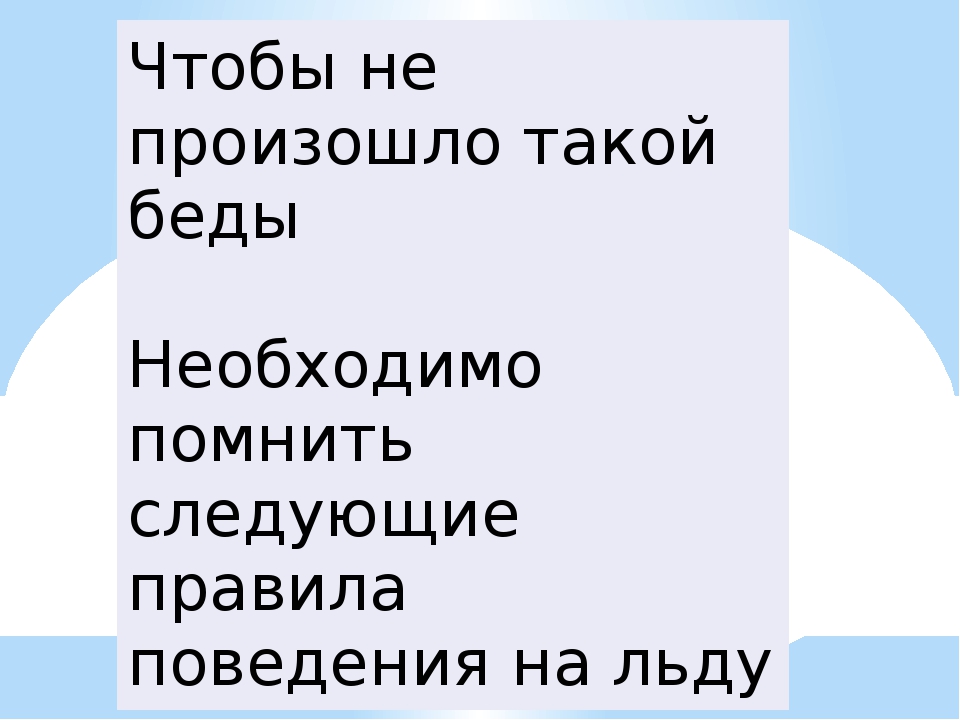 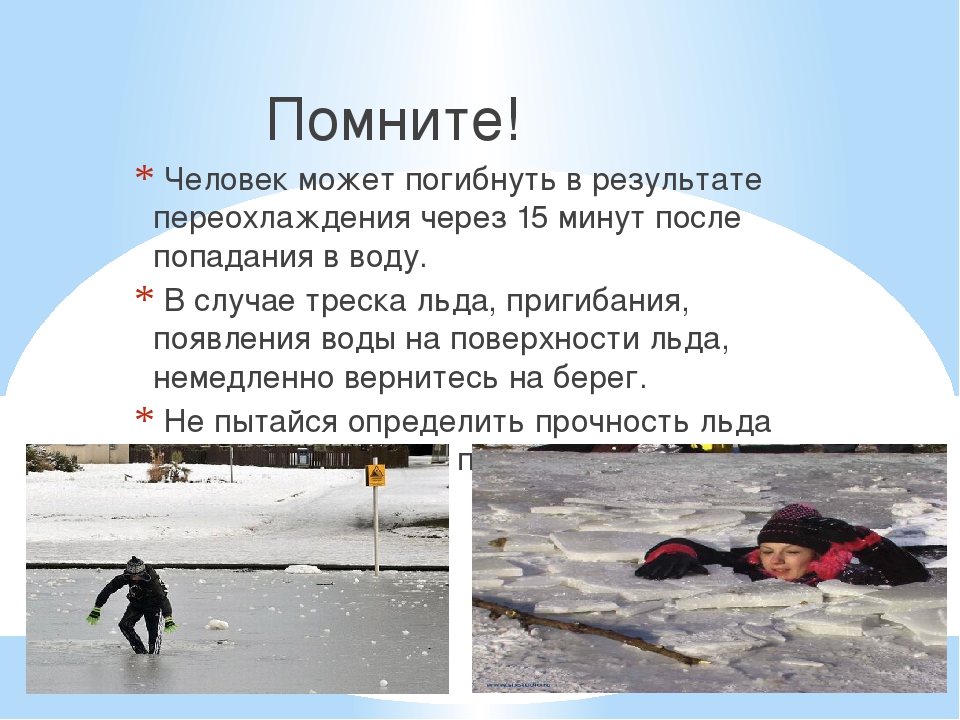 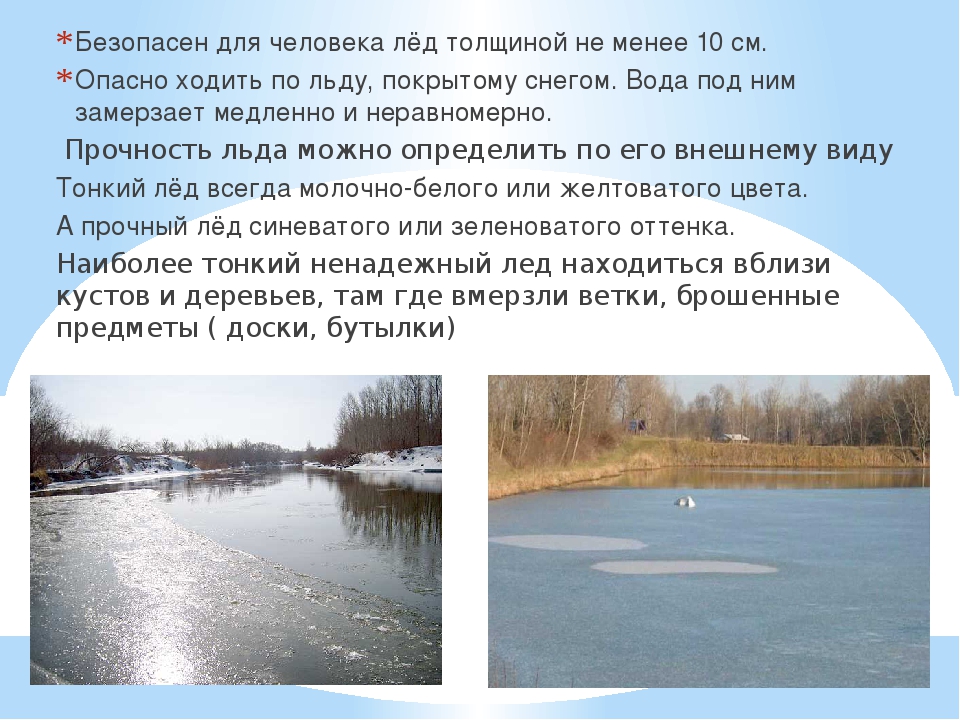 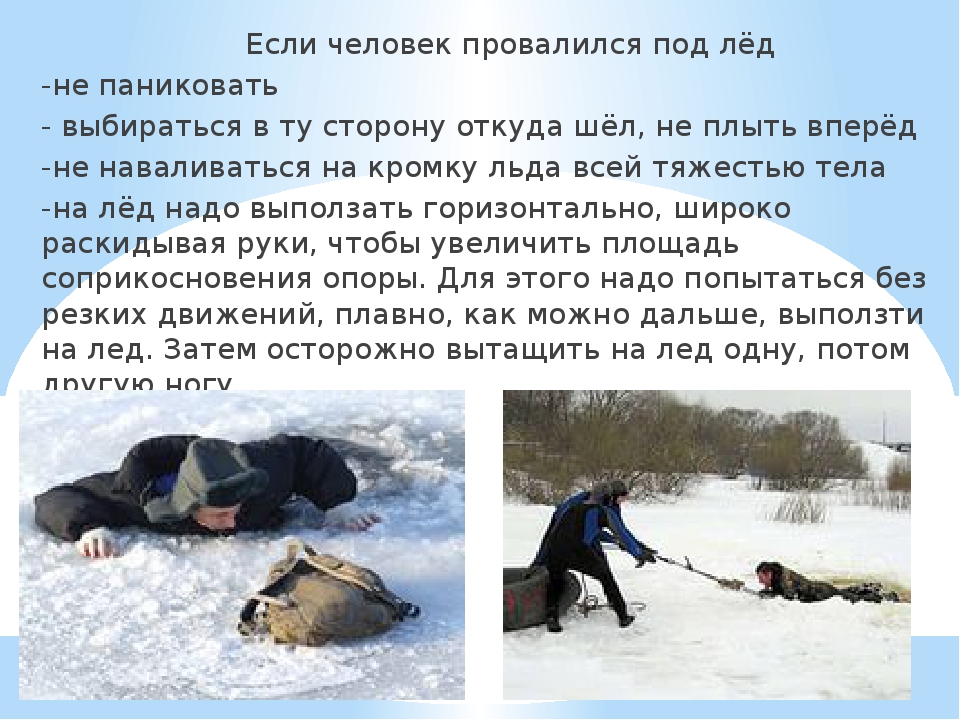 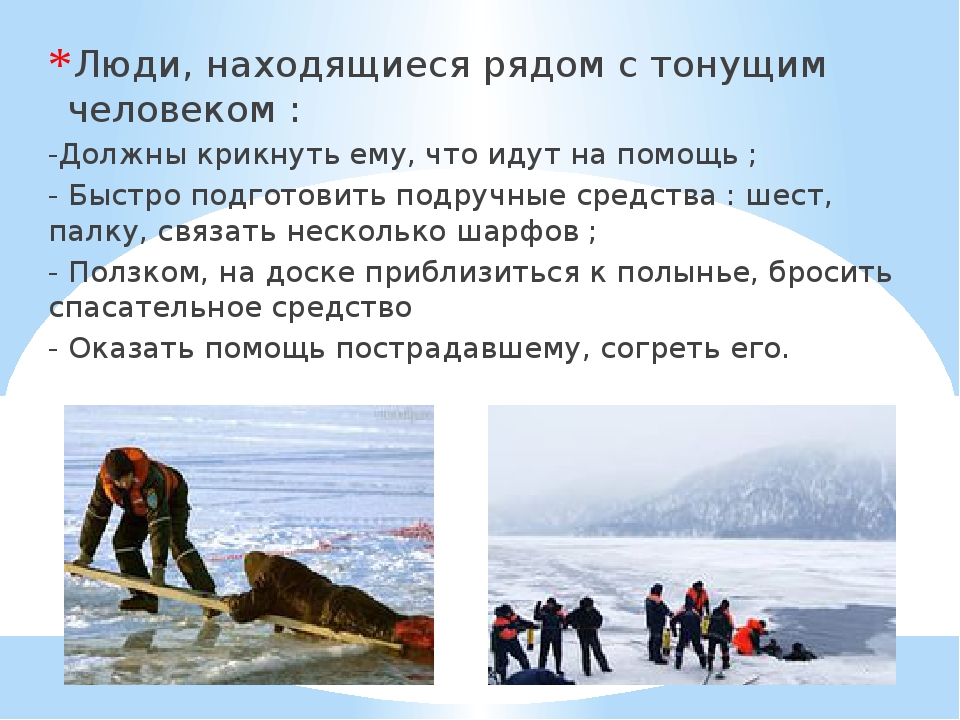 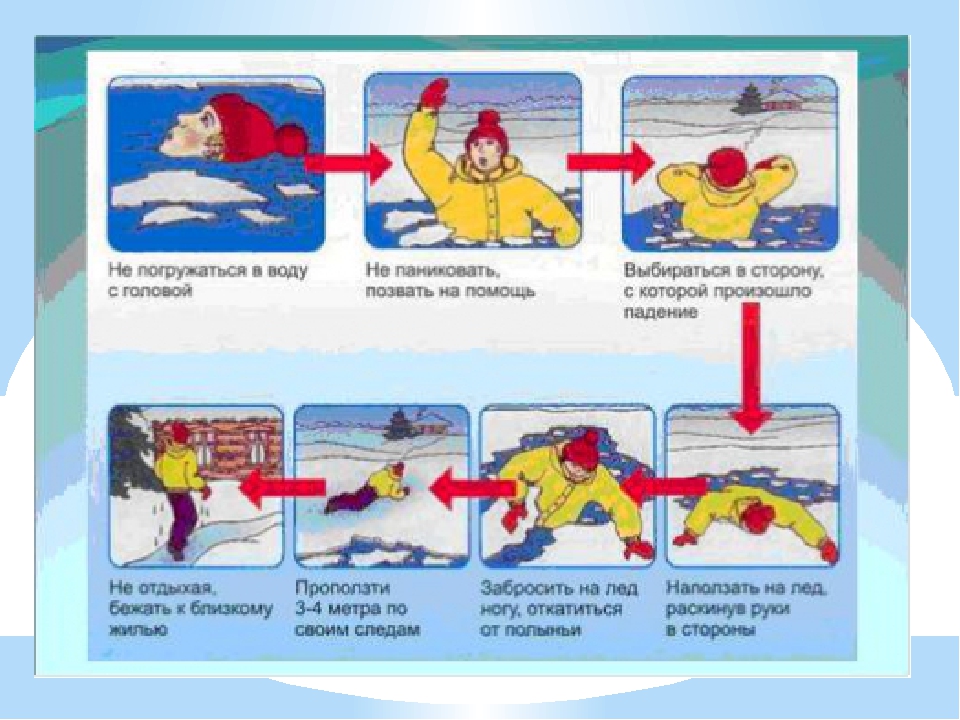 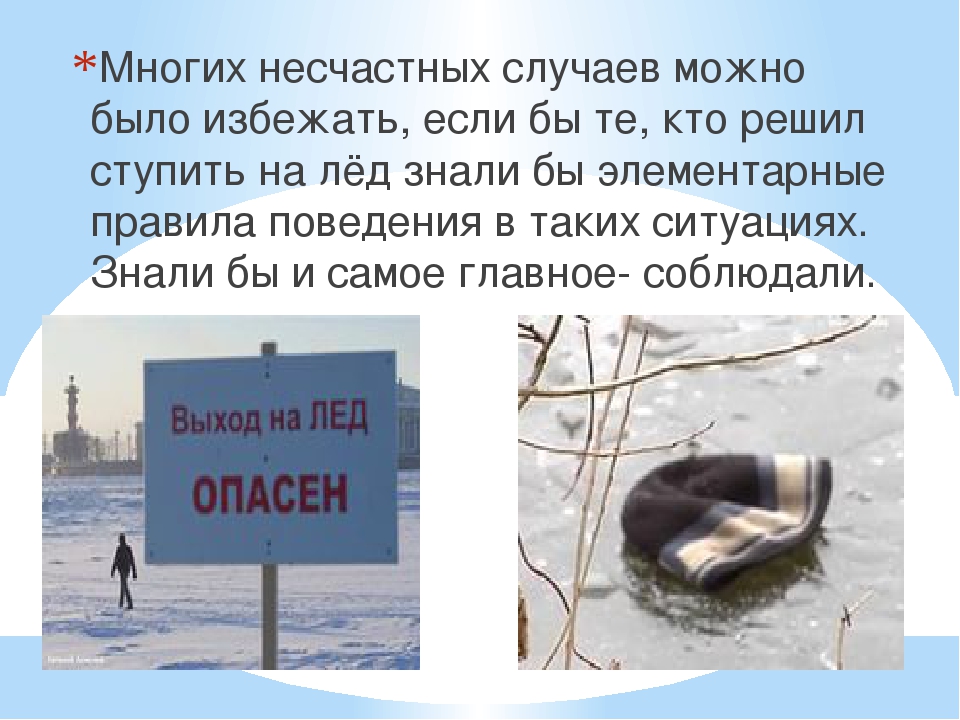 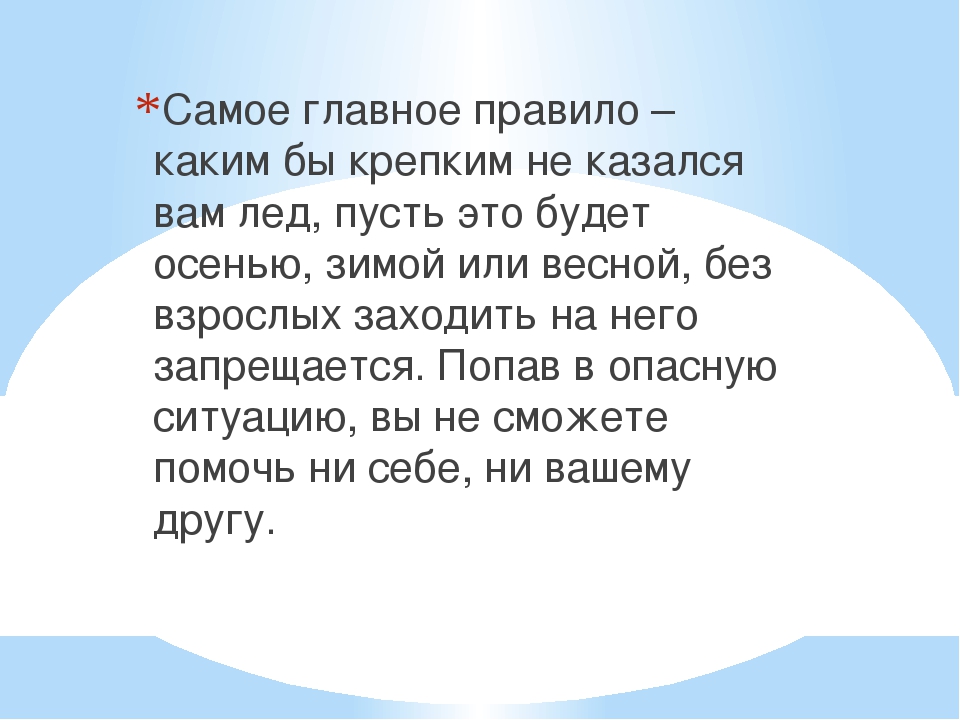 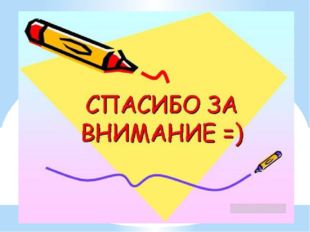